Psalms
the book of
98-102
98-102
Psalms
the book of
Nations ~ KJV, heathen
goyim ~ Gentiles
98-102
Psalms
the book of
98-102
Psalms
the book of
John Wesley ~ “Sing lustily, and with a good courage. Beware of singing as if you were half dead or half asleep; but lift up your voice with strength. Be no more afraid of your voice now, nor more ashamed of its being heard, than when you sung the songs of Satan.”
98-102
Psalms
the book of
98-102
Psalms
the book of
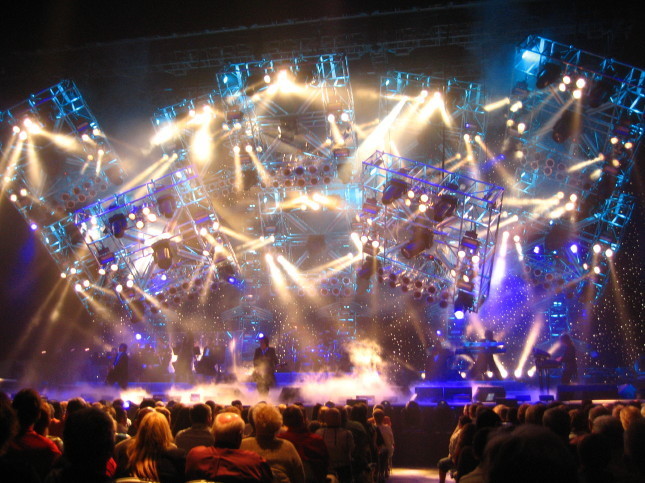 98-102
Psalms
the book of
98-102
Psalms
the book of
Psalm 96:13 ~ For He is coming, for He is coming to judge the earth.
He shall judge the world with righteousness,
And the peoples with His truth.
98-102
Psalms
the book of
98-102
Psalms
the book of
Isaiah 6:1-3 ~ 1 In the year that King Uzziah died, I saw the Lord sitting on a throne, high and lifted up, and the train of His robe filled the temple. 2 Above it stood seraphim; each one had six wings: with two he covered his face, with two he covered his feet, and with two he flew. 3 And one cried to another and said: 
“Holy, holy, holy is the Lord of hosts; 
The whole earth is full of His glory!”
98-102
Psalms
the book of
Father, Son and the Holy Spirit
Holy means “holy”
Holy, holy means “holier”
Holy, holy, holy means “absolutest, mostest holiest than anything holier
98-102
Psalms
the book of
YHWH ~ I AM WHO I AM
Most English Bibles ~ Lord
Lord ~ Adonai
Literally, I-will-be-what-I-will-be
The Becoming One
98-102
Psalms
the book of
98-102
Psalms
the book of
Deeds ~ KJV, inventions
Better, NIV ~ misdeeds or ESV ~ wrongdoings
98-102
Psalms
the book of
98-102
Psalms
the book of
Perfect ~ most modern English versions say blameless
Completeness, maturity
98-102
Psalms
the book of
98-102
Psalms
the book of
Shadow that lengthens ~ evening of life or seeming to never end
98-102
Psalms
the book of
98-102
Psalms
the book of
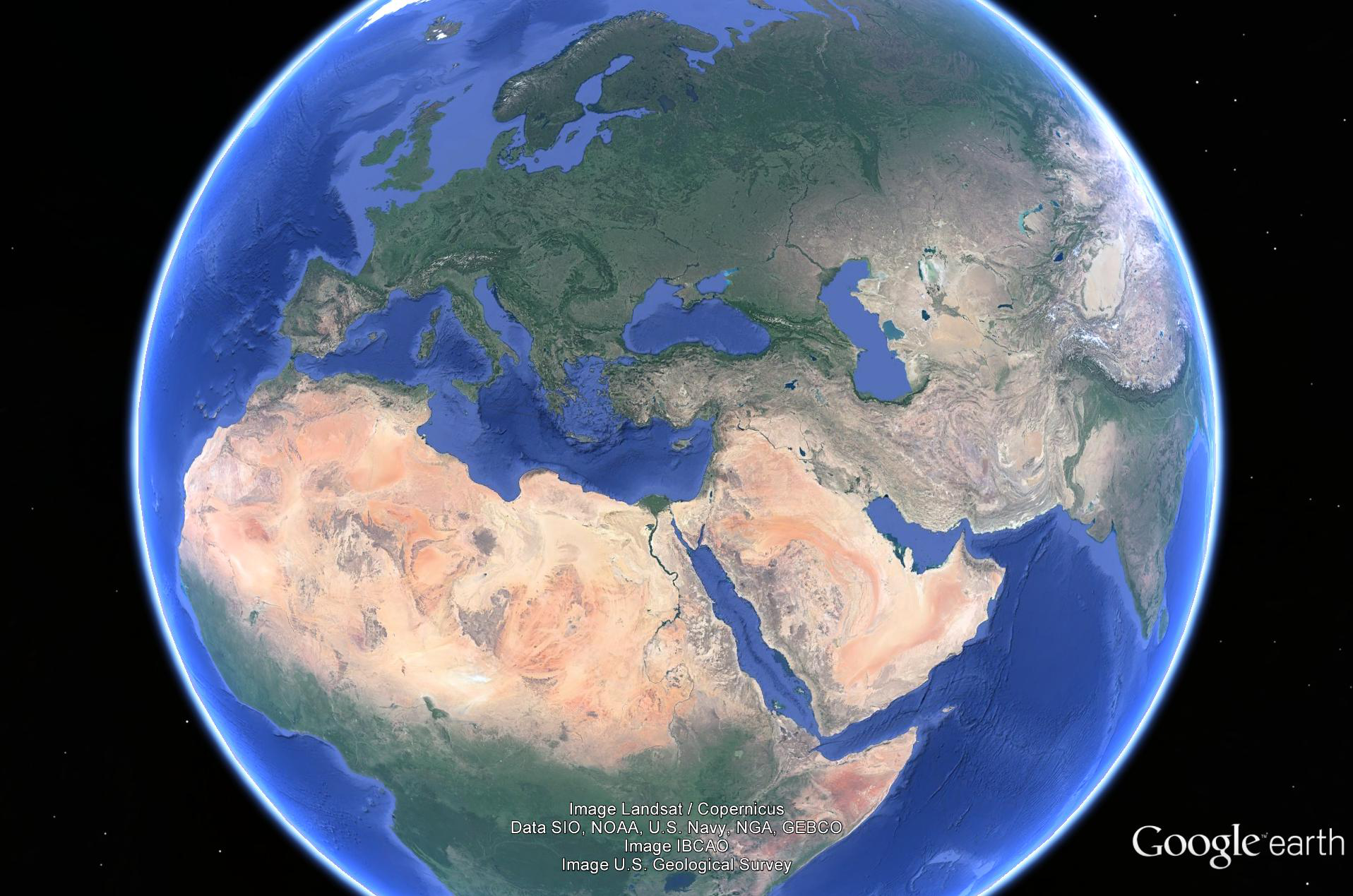 Ezekiel
38-39
Russia
Ukraine
Kazakhstan
Bulgaria
Romania
Georgia
Azerbaijan
Turkey
Armenia
Israel
Syria
Iran
Libya
Saudi Arabia
Sudan
98-102
Psalms
the book of
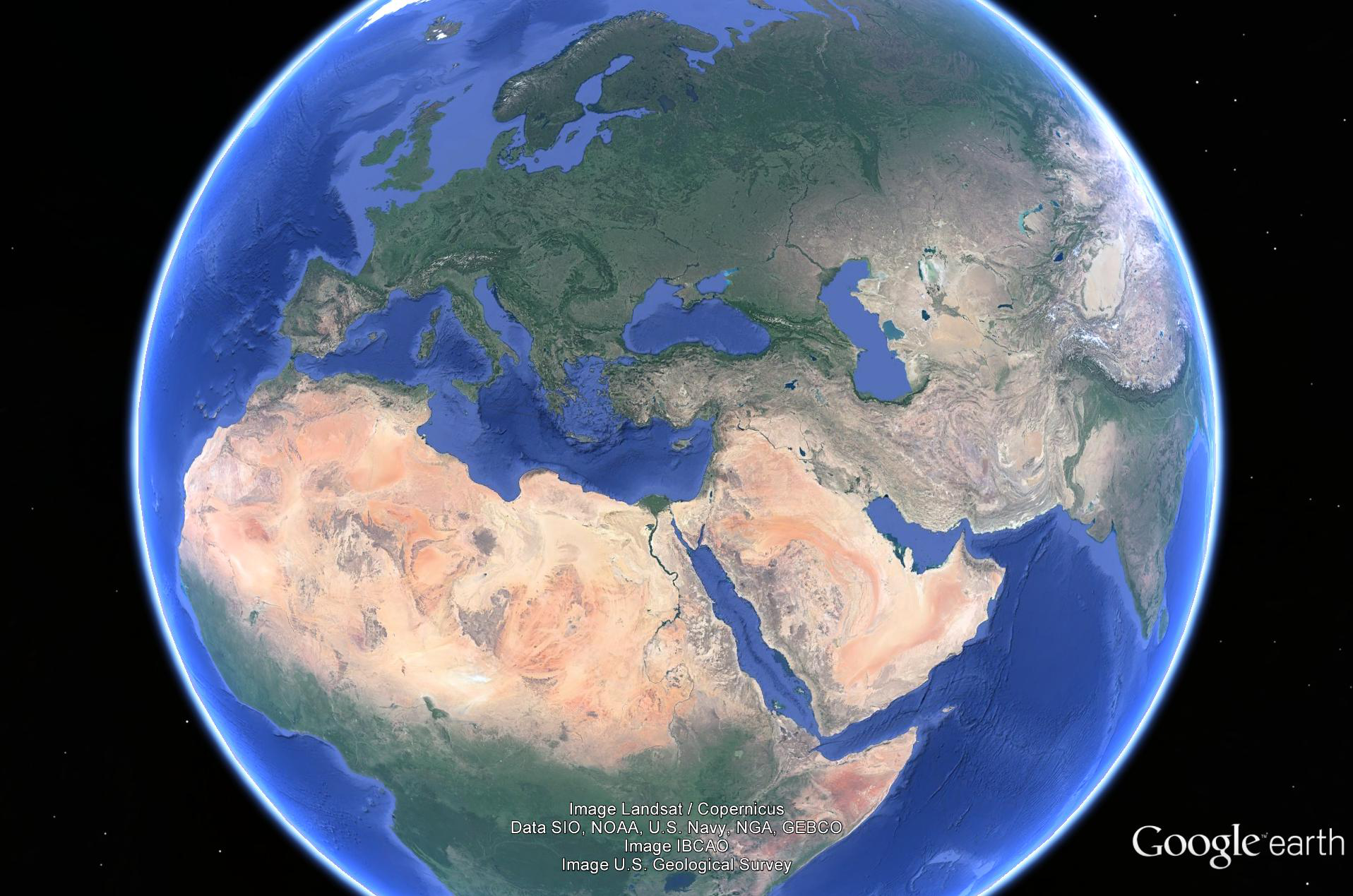 98-102
Psalms
the book of
98-102
Psalms
the book of
Population about that of New York City
World leader in food production technology
#1 on the Global Technology Index
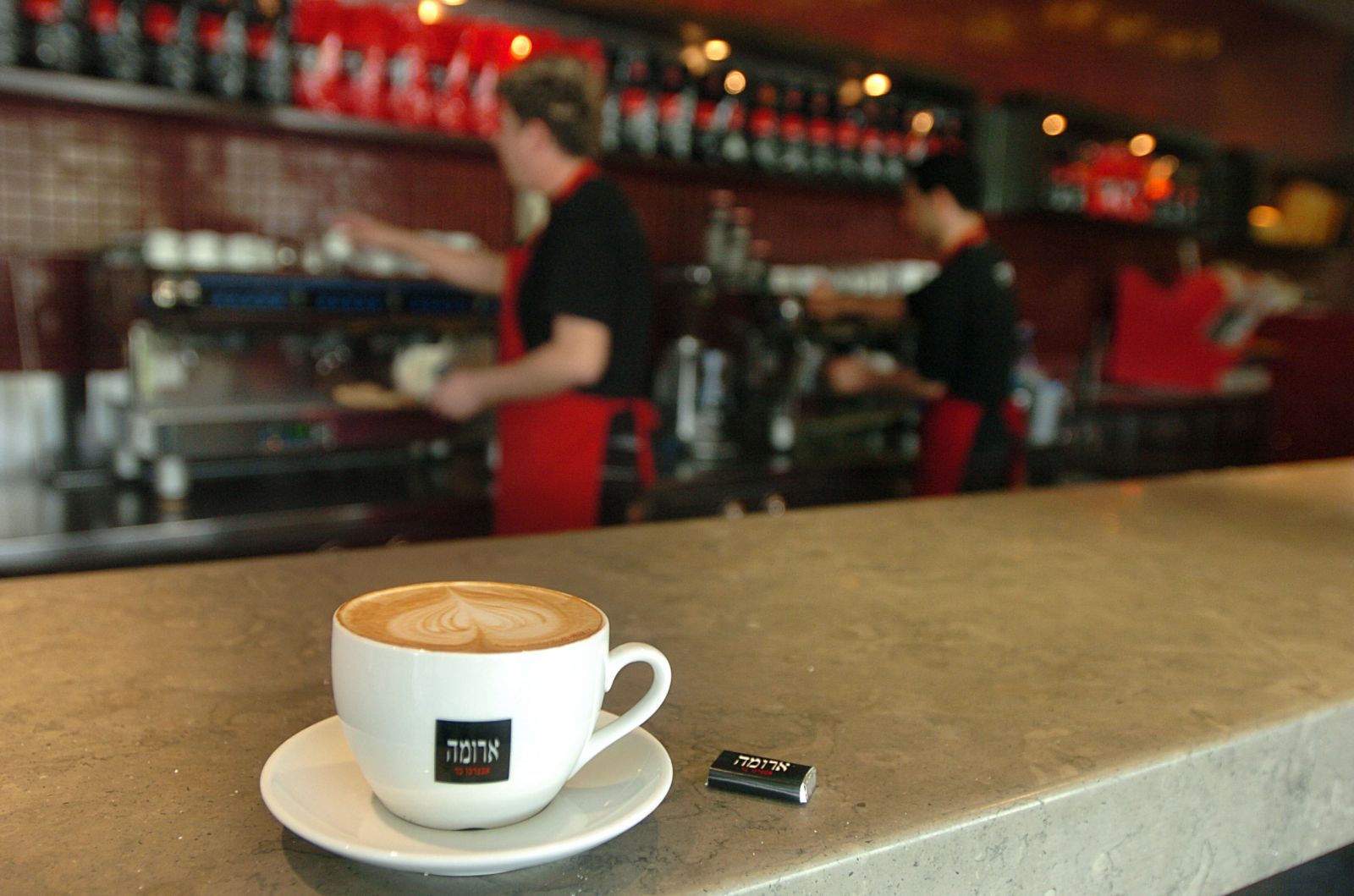 Highest concentration of engineers (135 per 10,000 cf 85 per 10,000 in the US)
#2 in innovation (World Economic Forum)
#1 in military technology
#1 in micro-technology
Cutting edge medicine
Aroma coffee
98-102
Psalms
the book of
98-102
Psalms
the book of
Grow ~ KJV, wax
2nd Law of Thermodynamics
~ “Everything in the universe to going from a state of order to a state of disorder … within an isolated system”
98-102
Psalms
the book of